An Introduction to Tariffs, Anti-dumping Duties and Barriers to Digital Trade
Craig R. Parsons
Yokohama National University
Japan
February 21st, 2022
Craig Parsons - Yokohama National University
1
In this presentation, I will pose and answer the following questions
Craig Parsons - Yokohama National University
2
What is a tariff?
Craig Parsons - Yokohama National University
3
Is it easy to raise a tariff?
Craig Parsons - Yokohama National University
4
Types of TTBs (Temporary Trade Barriers)
Craig Parsons - Yokohama National University
5
Tariffs, and anti-dumping duties can affect production/investment decisions
Craig Parsons - Yokohama National University
6
What about other barriers to trade (NTBs)?
Craig Parsons - Yokohama National University
7
Services Trade as Opposed to Goods Trade
Craig Parsons - Yokohama National University
8
Services Trade
Craig Parsons - Yokohama National University
9
Services Trade (examples)
Craig Parsons - Yokohama National University
10
Barriers to Trade in Services
Craig Parsons - Yokohama National University
11
What about so-called Digital Trade?
Craig Parsons - Yokohama National University
12
What is Digital Trade (1 of 2)?
Craig Parsons - Yokohama National University
13
What is Digital Trade (2 of 2)?
Craig Parsons - Yokohama National University
14
What is Digital Trade (alternative definition)?
Craig Parsons - Yokohama National University
15
There are many barriers to these three types of Digital Trade
Craig Parsons - Yokohama National University
16
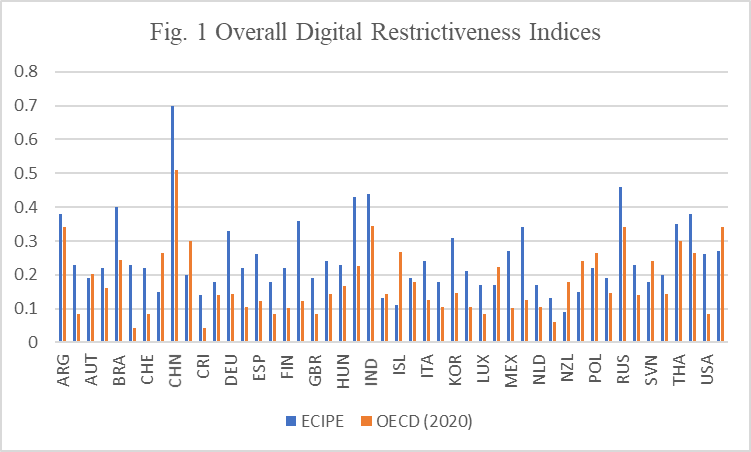 Craig Parsons - Yokohama National University
17
Most restrictive economies according to ECIPE
China (1st) with a value of 0.7
Russia (2nd with a value of 0.46
India 0.44
43 Indonesia 0.43
41 Vietnam 0.41 (5th)
Compare with:
France 9th at 0.36
US 0.26 (22nd)
Singapore (0.15)
NZ at bottom, least restrictive (0.09)
Craig Parsons - Yokohama National University
18
Measuring Barriers to Digital Trade (OECD)
Craig Parsons - Yokohama National University
19
Some specific examples of Digital Trade restrictions
Craig Parsons - Yokohama National University
20
More examples of Digital Trade restrictions?
Craig Parsons - Yokohama National University
21
What is the position of a typical global tech firm, more generally? (again, from Schneider website)
Craig Parsons - Yokohama National University
22
What can WTO (and TPP etc.)  do about all of this?
Craig Parsons - Yokohama National University
23
With GATT/WTO…
Craig Parsons - Yokohama National University
24
Within Free Trade Agreements…
Craig Parsons - Yokohama National University
25
Within the China-led RCEP (started in 2022)…
Craig Parsons - Yokohama National University
26
Takeways (1 of 2):
Craig Parsons - Yokohama National University
27
Takeways (1 of 2):
Craig Parsons - Yokohama National University
28
References
Ferracane, M. F. and E. van der Marel (2021) “Regulating Personal Data: Data Models and Digital Services Trade,”  Background Paper, Policy Research Working Paper 9596.
For a nice taxonomy of digital trade and some empirical work as well:
López González, J. and J. Ferencz (2018), “Digital Trade and Market Openness,” OECD Trade Policy Papers, No. 217, OECD Publishing, Paris. http://dx.doi.org/10.1787/1bd89c9a-en
Craig Parsons - Yokohama National University
29